Exposure  to
PHYSICAL HAZARDS
Dysbarism
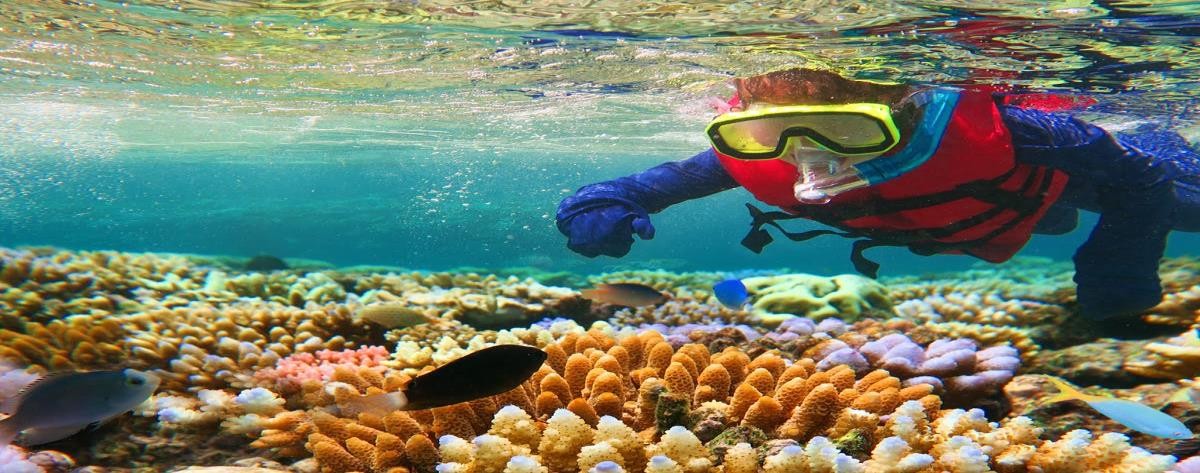 Prof. Ashraf Zaghloul
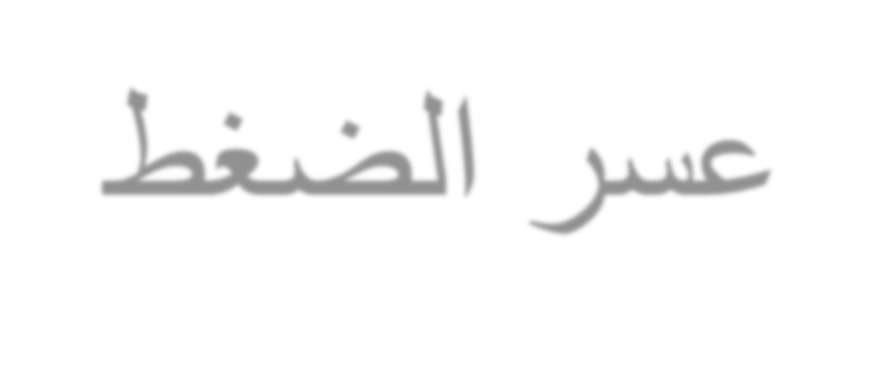 Dysbarism
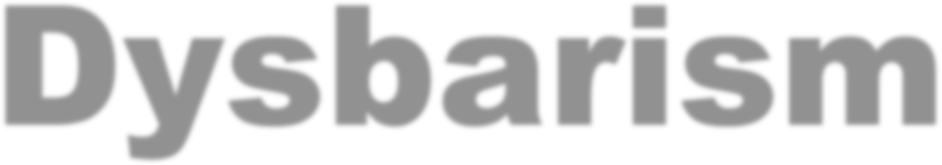 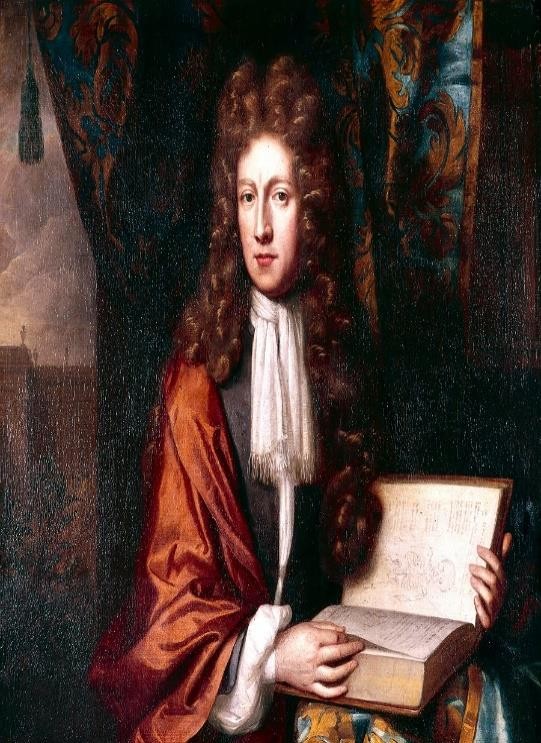 Robert
physicist  discovered
Boyle,	a	chemist	and
from  that
the		17th	century,  the	volume	 of	gas,
meaning how much space it occupies, is  related to its pressure—and vice versa.

Boyle’s Law
If you pressurize a gas, its volume  contracts. If you decrease its pressure,  its volume increases.
.
.
روبرت بويل الكيميائي و
فيزيائي من القرن السابع عشر ،
اكتشف أن حجم الغاز ،
تعني مقدار المساحة التي تشغلها
المتعلقة بضغطها - والعكس صحيح
إذا قمت بالضغط على الغاز ، حجمه
ينكمش. إذا قللت من ضغطها ،
يزيد حجمه.
Prof. Ashraf Zaghloul
Boyle’s Law
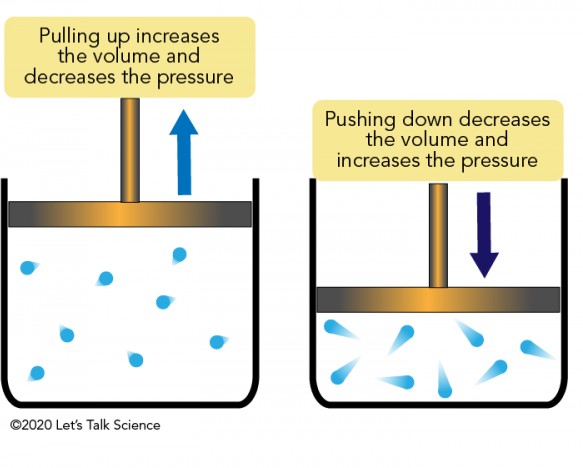 Prof. Ashraf Zaghloul
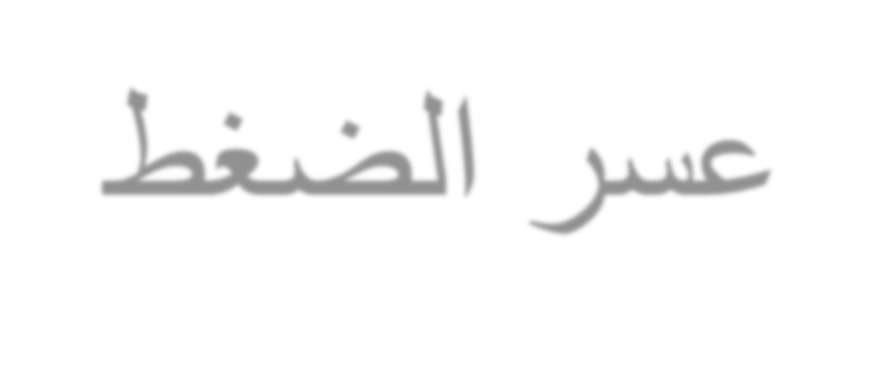 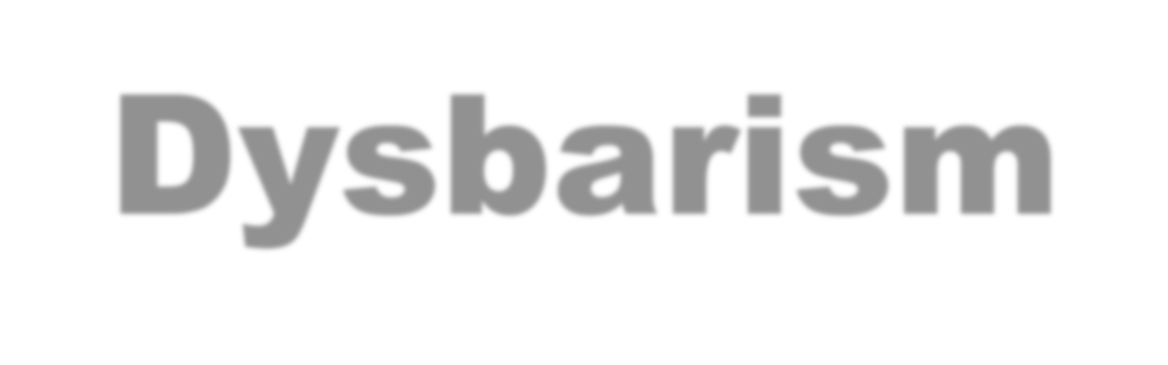 Dysbarism
Which characteristic of a fluid affects the pressure  in that fluid?

Depth of the fluid and its Density

A fluid exerts more pressure at greater depths.  Deeper in a fluid, all of the fluid above it results in  more weight pressing down.
This causes greater pressure the  deeper you go
ما هي خاصية السائل التي تؤثر على الضغط في ذلك السائل؟
عمق السائل وكثافته
يمارس السائل ضغطًا أكبر على أعماق أكبر. 
أعمق في السائل ، يؤدي كل السائل فوقه إلى ضغط المزيد من الوزن لأسفل.
هذا يسبب ضغطًا أكبر كلما تعمقت
Prof. Ashraf Zaghloul
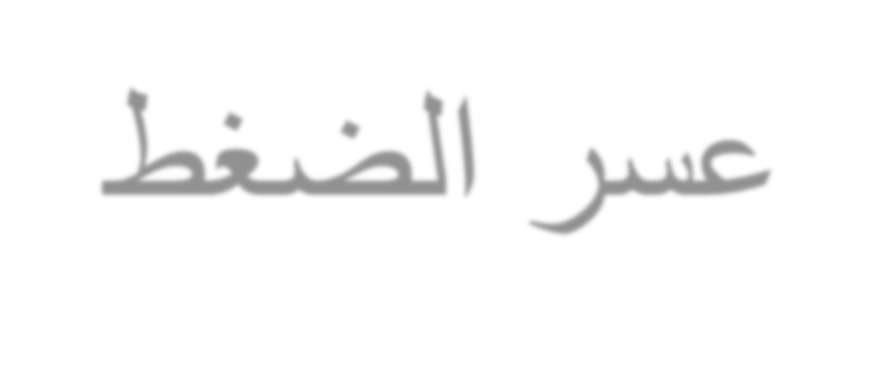 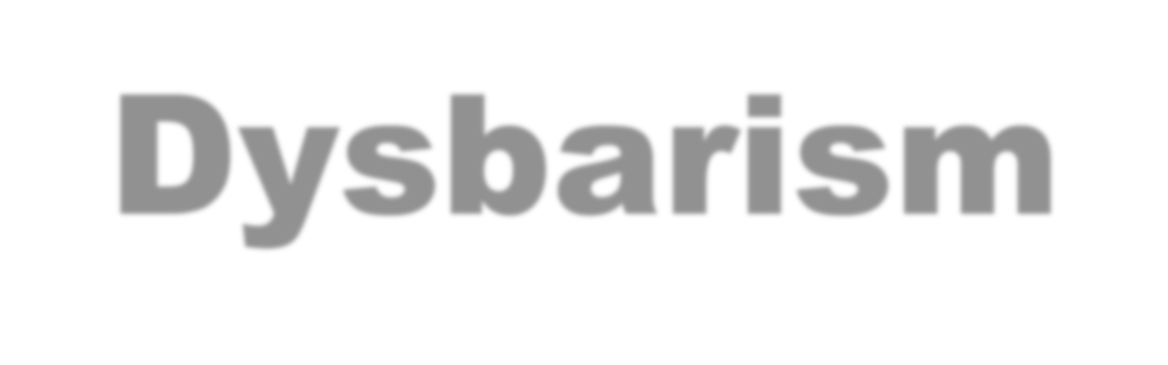 Dysbarism
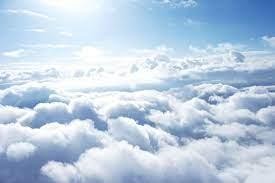 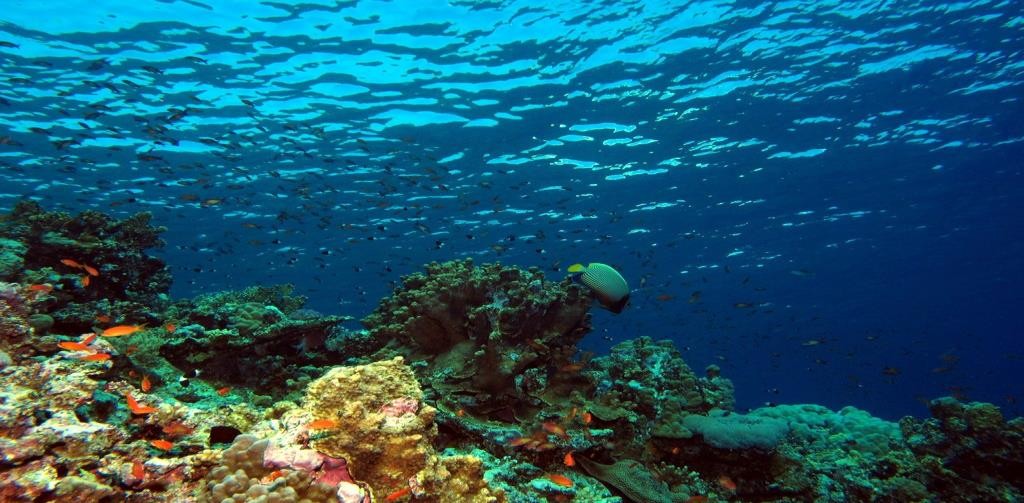 Prof. Ashraf Zaghloul
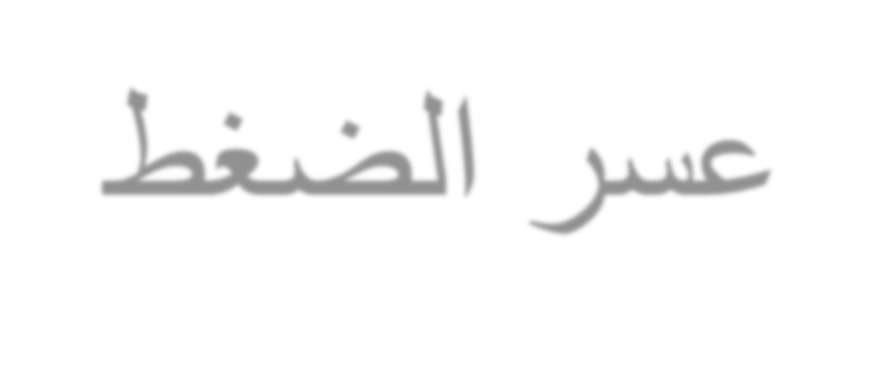 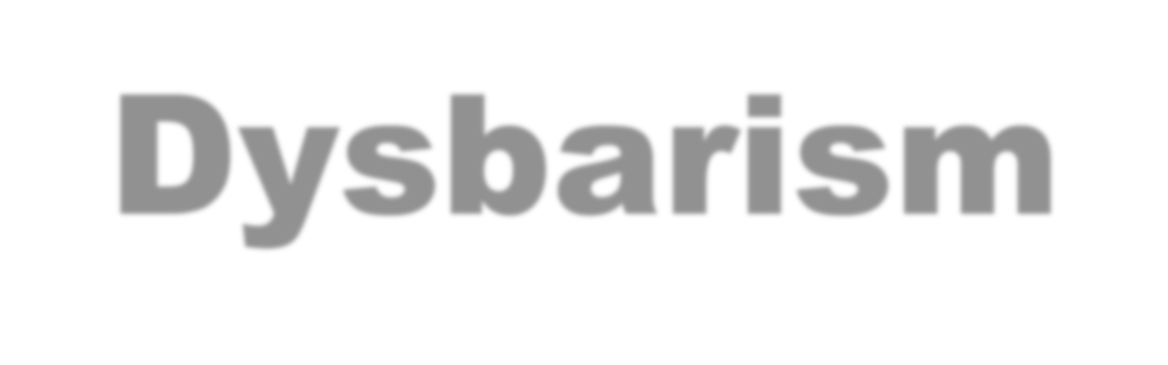 Dysbarism
Dysbarism is the collective term used to describe the  pathophysiological changes that occur when the human body is  exposed to altered environmental pressure (rapid changes) and  from the resulting abnormal behavior of gases in the body.

The inverse relationship between the pressure and the volume  of a gas explain the change of gas volume inside the body with  changes in environmental pressure.

The ambient pressure which we normally reside is defined (at  sea level) as, one atmosphere of barometric pressure (1 ATA  atmosphere absolute)
Dysbarism هو مصطلح جماعي يستخدم لوصف التغيرات الفسيولوجية المرضية التي تحدث عندما يتعرض جسم الإنسان لضغط بيئي متغير (تغيرات سريعة) ومن السلوك غير الطبيعي الناتج عن الغازات في الجسم.
العلاقة العكسية بين الضغط وحجم الغاز تفسر تغير حجم الغاز داخل الجسم مع التغيرات في الضغط البيئي.
يتم تعريف الضغط المحيط الذي نعيشه عادةً (عند مستوى سطح البحر) على أنه جو واحد من الضغط الجوي (1 ATA جوي مطلق)
Prof. Ashraf Zaghloul
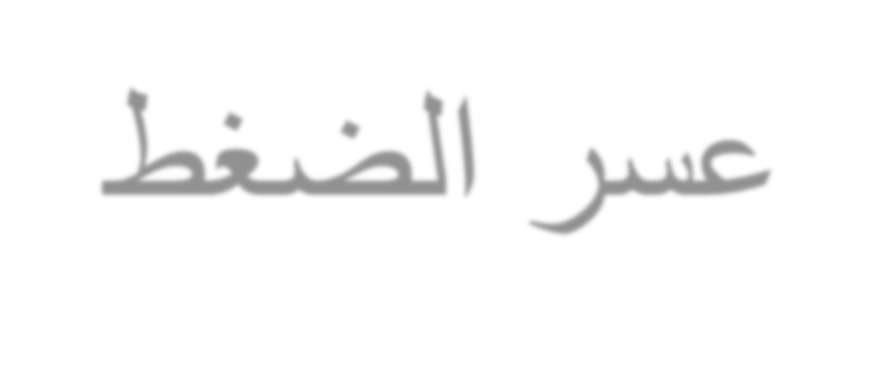 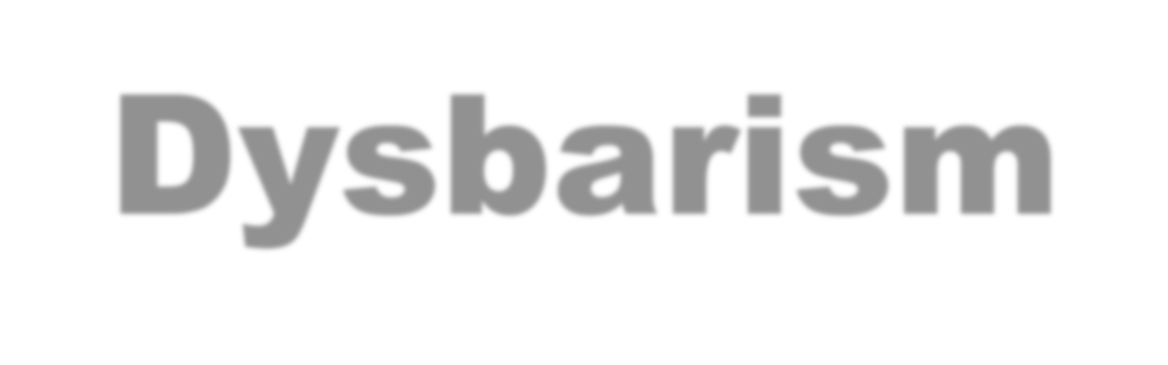 Dysbarism
Pressure increases by 1 atmosphere for every 10 meters under
water
*10 m = 2 ATA	20 m = 3 ATA	30 m = 4 ATA	…….etc;                                                          *The ATA is an acronym for atmospheres absolute and is defined to be one  standard atmosphere of pressure at sea level.

Hyperbaric exposures add to ambient pressure by diving under water  and hypobaric exposures subtract from it by rapid ascent from sea  level to 9000 m in a depressurized cabin.


The risk of dysbaric disorders can be reduced if the altered pressure to  which an individual is exposed be gradually returned to normal  according to recommended schedules.
* ATA هو اختصار للأجواء المطلقة ويتم تعريفه على أنه جو معياري واحد للضغط عند مستوى سطح البحر.
تضيف حالات التعرض للضغط العالي إلى الضغط المحيط عن طريق الغوص تحت الماء والتعرض للضغط المنخفض ينقص منه عن طريق الصعود السريع من مستوى سطح البحر إلى 9000 متر في مقصورة خافضة للضغط.
يمكن تقليل خطر الإصابة باضطرابات عسر الضغط إذا عاد الضغط المتغير الذي يتعرض له الفرد تدريجيًا إلى طبيعته وفقًا للجداول الموصى بها.
Prof. Ashraf Zaghloul
Risky Jobs to Dysbarism
Deep sea divers
Caisson Engineering
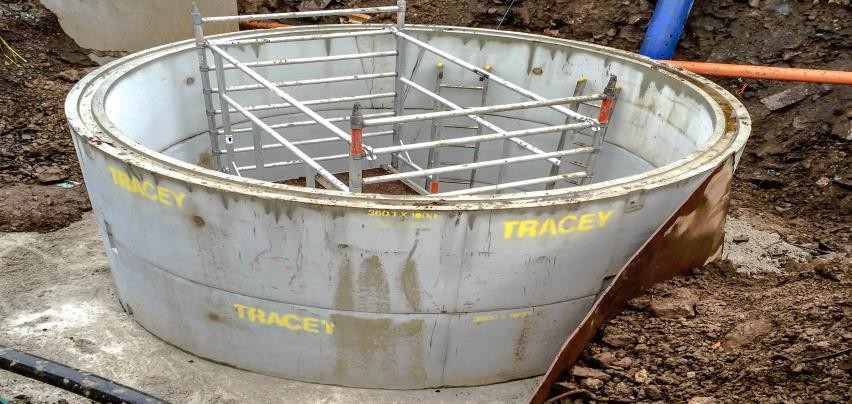 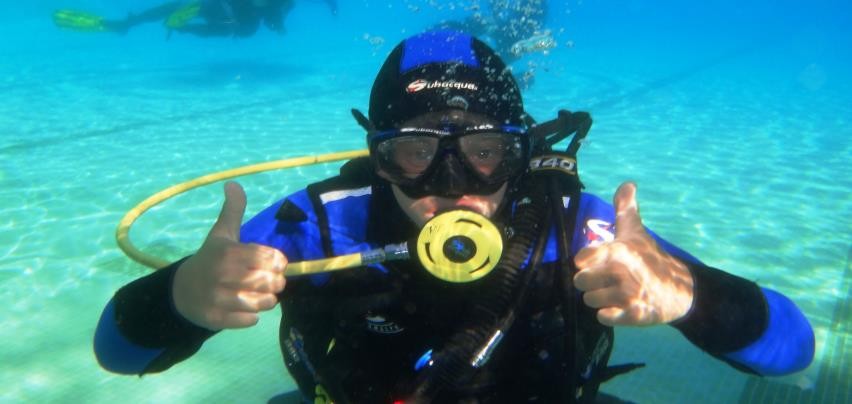 Air Force
Space Programmes
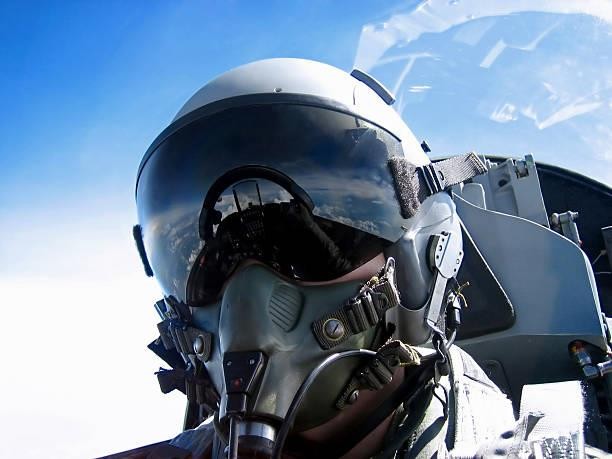 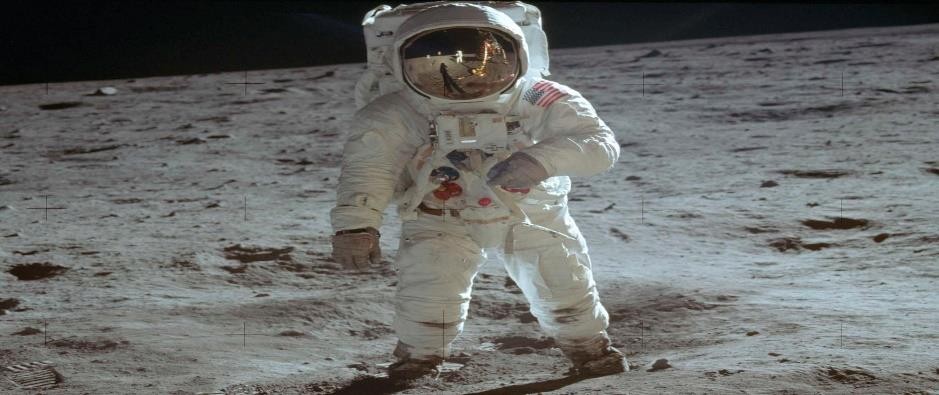 Prof. Ashraf Zaghloul
Nitrogen Narcosis (Inert Gas Narcosis)
تخدير النيتروجين
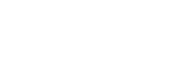 اسطوانات الغوص
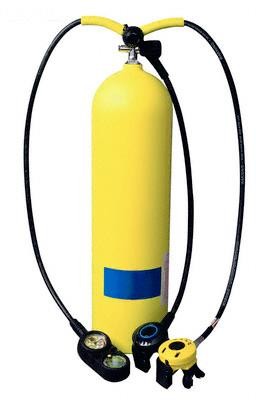 Diving cylinders contain 20% Oxygen  and 80% Nitrogen, or helium

Breathing gases for hyperbaric use have been  developed to improve on the performance of  ordinary air by reducing the risk of  decompression sickness, reducing the  duration of decompression stops, reducing  nitrogen narcosis or allowing safer deep  diving.
تم تطوير غازات التنفس للاستخدام عالي الضغط لتحسين أداء الهواء العادي عن طريق الحد من مخاطر مرض تخفيف الضغط ، وتقليل مدة توقف الضغط ، وتقليل تخدير النيتروجين أو السماح بالغوص العميق الآمن.
Prof. Ashraf Zaghloul
Nitrogen Narcosis (Inert Gas Narcosis)
It occurs most commonly in deep diving while  breathing compressed air, it also occurs with other  inert gases (e.g. nitrogen because of their Lipid  Solubility and thus the condition is called also inert gas  narcosis.

The resultant increase in partial pressure of inert gas  (e.g. nitrogen) in compressed air generates additional  nitrogen load which due to its lipid solubility and the  well perfusion of brain tissue, easily saturates the brain  exerting its narcotic effect.
يحدث غالبًا في الغوص العميق أثناء استنشاق الهواء المضغوط ، كما يحدث أيضًا مع الغازات الخاملة الأخرى (مثل النيتروجين بسبب قابليتها للذوبان في الدهون ، وبالتالي تسمى الحالة أيضًا تخدير الغازات الخاملة.
تؤدي الزيادة الناتجة في الضغط الجزئي للغاز الخامل (مثل النيتروجين) في الهواء المضغوط إلى توليد حمل إضافي من النيتروجين والذي بسبب قابليته للذوبان في الدهون ونضح أنسجة المخ بشكل جيد ، يشبع الدماغ بسهولة مما يؤدي إلى تأثيره المخدر
Prof. Ashraf Zaghloul
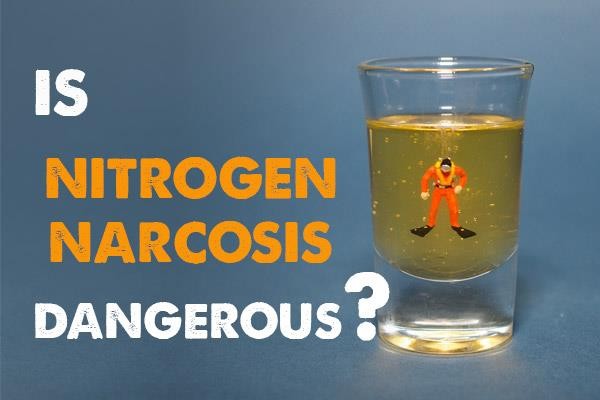 The narcotic effect begins at depth 20 - 30m (3 - 4 ATA) causes  symptoms quite similar to alcohol intoxication called (rapture of the  depth  متعة, سكر الأعماق , Martini effect) characterized by:

1.   Euphoria. 
Impaired judgment & intellectual functions. 
Incoordination of neuromuscular functions and performance.
يسبب أعراضاً مشابهة تماماً للتسمم الكحولي يسمى (نشوة العمق ، متعة ، سكر الأعماق ، تأثير مارتيني) وتتميز بما يلي:
سعادة وانتعاش
قدرات ذهنية
عدم تنسيق الوظائف والأداء العصبي العضلي.
Prof. Ashraf Zaghloul
Nitrogen Narcosis (Inert Gas Narcosis)
At depth of 90 meters (10 ATA) loss of consciousness  occurs & the risk of drowning accidents and death is very  high if the bubbles are in the brain.
يحدث فقدان للوعي وخطر وقوع حوادث الغرق والموت مرتفع للغاية إذا كانت الفقاعات في الدماغ.
تتفاقم
The narcotic effect is believed to be exacerbated by: cold  water /hypercarbia (↑ CO2) / strenuous activity & fatigue  & alcohol consumption
نشاط مرهق والتعب واستهلاك الكحول
Upon	decompression	during	ascent	rapid	and	complete  recovery occurs.
عند تخفيف الضغط أثناء الصعود يحدث الشفاء السريع والكامل.
Prof. Ashraf Zaghloul
High – Pressure Neurological Syndrome (HPNS)
المتلازمة العصبية عالية الضغط
High-pressure neurological syndrome (HPNS) is a  condition encountered in diving beyond a depth of  100 m.

Manifestations include: euphoria, headache, tremors,  myoclonus (quick, involuntary muscle jerk), sleeping  disturbances, neuropsychiatric disturbances, and EEG  changes.

Convulsions are seen only  in experimental animals.
لمتلازمة العصبية عالية الضغط (HPNS) هي حالة تحدث أثناء الغوص على عمق 100 متر.
تشمل المظاهر: النشوة ، والصداع ، والرعشة ، والرمع العضلي (رعشة العضلات السريعة اللاإرادية) ، واضطرابات النوم ، والاضطرابات العصبية والنفسية ، وتغيرات مخطط كهربية الدماغ
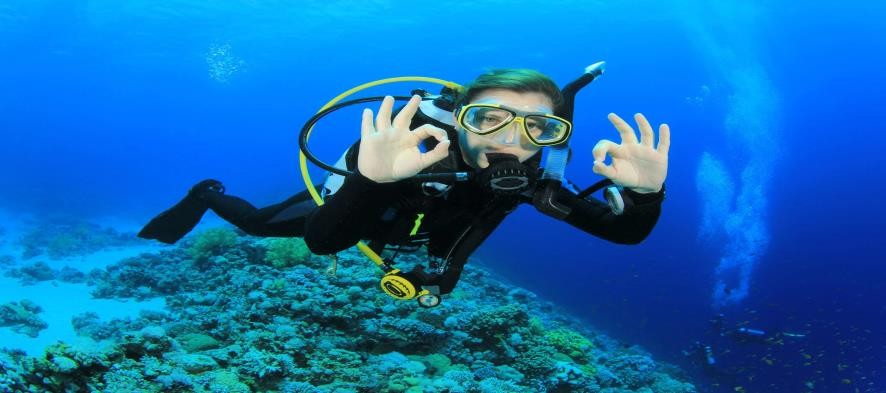 تظهر التشنجات فقط في حيوانات التجارب.
Prof. Ashraf Zaghloul
High – Pressure Neurological Syndrome (HPNS)
It occurs when breathing mixtures of compressed  helium, oxygen was used to allow deep dives  (exceeding depth of 100 meters) while avoiding  the development of nitrogen narcosis.

The syndrome is due to the effect of high  pressure by itself. The pathogenesis of this effect  is still unclear, but it is supposed to be due to  disturbances in neurotransmission:
This will lead to N.S hyperexcitibility.
يحدث عند استنشاق خليط من الهيليوم المضغوط ، تم استخدام الأكسجين للسماح بالغطس العميق (الذي يتجاوز عمق 100 متر) مع تجنب تطور تخدير النيتروجين.
لمتلازمة ناتجة عن تأثير الضغط المرتفع في حد ذاته. لا يزال التسبب في هذا التأثير غير واضح ، ولكن من المفترض أن يكون بسبب اضطرابات في النقل العصبي:
سيؤدي ذلك إلى فرط الحساسية في NS.
Prof. Ashraf Zaghloul
Barotrauma
الرضح الضغطي
The 2nd leading cause of death in divers during  ascent due to pulmonary complications (they call it  bubble trouble). The primary (First Leading) cause of  death is drowning due to nitrogen narcosis.

Barotrauma may occur during ascent or descent  whenever a gas filled space such as pulmonary alveoli,  middle ear, para nasal sinuses, stomach or dental  fillings, fail to equalize its internal pressure relative to  changes in ambient pressure.
السبب الرئيسي الثاني لوفاة الغواصين أثناء الصعود بسبب المضاعفات الرئوية (يسمونها مشكلة الفقاعات). السبب الرئيسي (الأول) للوفاة هو الغرق بسبب تخدير النيتروجين.
قد يحدث الرضح الضغطي أثناء الصعود أو الهبوط عندما تفشل مساحة مليئة بالغاز مثل الحويصلات الرئوية أو الأذن الوسطى أو الجيوب الأنفية أو حشوات المعدة أو الأسنان في موازنة الضغط الداخلي بالنسبة للتغيرات في الضغط المحيط
Prof. Ashraf Zaghloul
Barotrauma
Barotrauma Of Descent (referred to as squeeze are  characterized clinically by: Middle ear squeeze, para  nasal and sinus squeeze, inner ear squeeze
	Barotrauma Of Ascent (referred to reverse squeeze) are  characterized by:
لرضح الضغطي من النسب (يشار إليها باسم الضغط وتتميز سريريًا بـ: ضغط الأذن الوسطى ، ضغط الأنف والجيوب الأنفية ، ضغط الأذن الداخلية
يتميز الرضح الضغطي من الصعود (المشار إليه بالضغط العكسي) بما يلي
استرواح الصدر
انسداد الغازات الشريانية
تمزق المعدة
انتفاخ تحت الجلد
استرواح القلب
N.B. Prevention of barotraumas of descent can be accomplished  by use of systemic or local decongestants & anti-inflammatory  corticosteroids sprays.
يمكن الوقاية من باروتراوما النزول باستخدام مضادات الاحتقان الجهازية أو الموضعية وبخاخات الكورتيكوستيرويدات المضادة للالتهابات.
Prof. Ashraf Zaghloul
Arterial Gas Embolism (AGE)
انسداد الغازات الشريانية
AGE	and	DCS	(decompression	sickness)	share	similar	pathophysiology
AGE و DCS (داء تخفيف الضغط) يشتركان في فسيولوجيا مرضية مماثلة
(formation of arterial gas bubbles and treatment (recompression).
تكوين فقاعات الغاز الشرياني ومعالجتها (إعادة ضغط
Clinically there are two main presentation of AGE
سريريا هناك نوعان من التقديم الرئيسي للعمر
Isolated central nervous system (CNS) symptoms

Cardiovascular collapse. (sudden effect)
اعراض انعزال الجهاز العصبي المركزي (CNS)
انهيار القلب والأوعية الدموية. (تأثير مفاجئ)
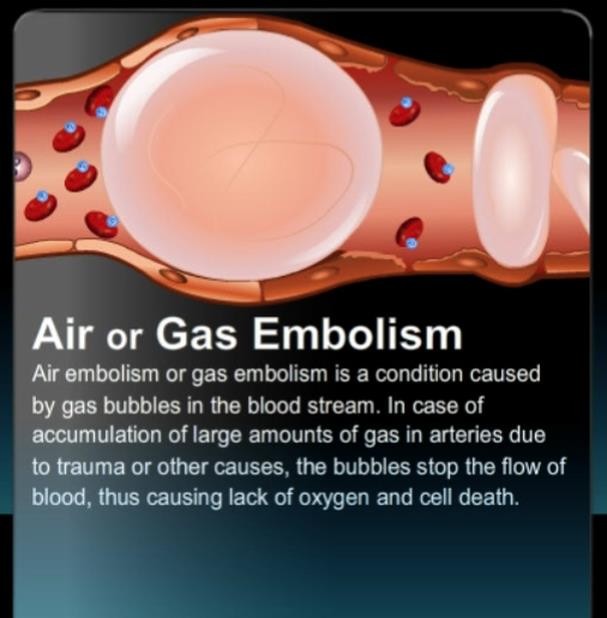 Prof. Ashraf Zaghloul
Arterial Gas Embolism (AGE)
CNS symptoms
Symptoms & signs occur immediately upon surfacing.

Brain is the most frequent target (in contrast to  DCS).
Embolization affects multiple brain arteries & this  explains the diversity of neurological clinical  finding which include:
Vertigoدوار, confusionارتباك and faintnessاغماء.
Signs rapidly progress from sensory disturbances  and aphasia to hemiplegia, cortical blindness, gas  in retinal arteries, convulsions & coma.
تحدث الأعراض والعلامات فور ظهورها
الدماغ هو الهدف الأكثر شيوعا (على النقيض من DCS).
يؤثر الانصمام على شرايين الدماغ المتعددة وهذا ما يفسر تنوع النتائج السريرية العصبية التي تشمل:
علامات التقدم بسرعة من الاضطرابات الحسية والحبسة إلى شلل نصفي ، والعمى القشري ، والغازات في شرايين الشبكية ، والتشنجات والغيبوبة
Prof. Ashraf Zaghloul
Arterial Gas Embolism (AGE)
5% of	individuals	die,	60% improve	within	minutes	after
recompression, but 30% frequently relapse.
انتكاس
All individuals who have  suffered AGE should  permanently refrain from  diving
يجب على جميع الأفراد الذين عانوا AGE الامتناع بشكل دائم عن الغوص
Prof. Ashraf Zaghloul
Decompression sickness
(Caisson's disease)
مرض تخفيف الضغط
Acute decompression syndrome  (Caisson's disease) is an acute  neurological emergency in divers
It is caused due to release of  nitrogen gas bubbles that impinge  the blood vessels of the spinal cord  and brain and result in severe  neurodeficit
متلازمة تخفيف الضغط الحاد (مرض كايسون) هي حالة طوارئ عصبية حادة لدى الغواصين
يحدث ذلك بسبب إطلاق فقاعات غاز النيتروجين التي تصطدم بالأوعية الدموية في الحبل الشوكي والدماغ وتؤدي إلى عجز عصبي حاد
Prof. Ashraf Zaghloul
Decompression sickness
(Caisson's disease)
Decompression sickness (DCS) results from mechanical &  physiopathologic effect of expanding gases & bubbles in blood  & tissue.
Bubbles occur intra & extravascularly and even intracellularly.  The high fat content of nervous tissue combined with the low  fluid solubility of N2 may account for its vulnerability to  bubble formation.

DCS occurs upon return from a hyperbaric (e.g. during
ينتج مرض تخفيف الضغط عن التأثير الميكانيكي والفسيولوجي المرضي لتوسيع الغازات والفقاعات في الدم والأنسجة.
تحدث الفقاعات داخل وخارج الأوعية الدموية وحتى داخل الخلايا.  قد يفسر المحتوى العالي من الدهون في الأنسجة العصبية جنبا إلى جنب مع انخفاض قابلية ذوبان السوائل في N2 ضعفها أمام تكوين الفقاعة.
from	a	hypobaric
diver's	ascent)	or
exposure	i.e.
altitude	DCS	in
barotrauma	of	ascent	(e.g.	hypobaric	or  aviators).
Hypobaricضغط منخفض
Hyperbaricضغط عالي
Prof. Ashraf Zaghloul
Decompression sickness
(Caisson's disease)
When the body is exposed to an environment of  higher than atmospheric gas pressure as in  tunneling or diving, it absorbs more of the  inhaled gases than it does at sea level.

N2 concentration in tissues increases  particularly those of the nervous system, bone  marrow and fat.
عندما يتعرض الجسم لبيئة ذات ضغط غاز أعلى من الغلاف الجوي كما هو الحال في الأنفاق أو الغوص ، فإنه يمتص المزيد من الغازات المستنشقة أكثر مما يفعل عند مستوى سطح البحر.
يزيد تركيز  N2 في الأنسجة بشكل خاص من أنسجة الجهاز العصبي ونخاع العظام والدهون.
Prof. Ashraf Zaghloul
Decompression sickness
(Caisson's disease)
Mechanism:

N2 enters and leaves these tissues more slowly than  O2 & CO2 as the surrounding pressure decrease  (during rapid decompression), N2 expands and  will form gas bubbles because of the absence of  sufficient time necessary for dissolution by  diffusion from the tissues.
Because O2 & CO2 have greater fluid solubility &  move easily between tissue compartments, then  tendency for bubble formation is reduced.
يدخلN2 ويترك هذه الأنسجة ببطء أكثر منO2 & CO2 مع انخفاض الضغط المحيط (أثناء تخفيف الضغط السريع) ، يتوسع N2 وسيشكل فقاعات غاز بسبب عدم وجود وقت كاف ضروري للذوبان عن طريق الانتشار من الأنسجة.
نظرا لأن O2 و CO2 لهما قابلية أكبر للذوبان في السوائل ويتحركان بسهولة بين مقصورات الأنسجة ، تقليل الميل إلى تكوين الفقاعة
Prof. Ashraf Zaghloul
Decompression sickness
(Caisson's disease)
Multiple organ involvement is more frequent in
DCS than in barotraumas of ascent.

While in the latter signs & symptoms and that of  arterial gas embolism, occur sudden &  immediate on surfacing; while DCS symptoms  frequently delay for 6- 48hours.
تورط الأعضاء المتعددة أكثر تواترا في
DCS مما كانت عليه في الصدمات الجوية للصعود.
بينما في العلامات والأعراض الأخيرة وأعراض انسداد الغاز الشرياني, تحدث مفاجئة وفورية على السطح; في حين أن أعراض DCS تتأخر في كثير من الأحيان لمدة 6-48 ساعة.
Prof. Ashraf Zaghloul
Decompression sickness
(Caisson's disease)
DCS is classified into 2 types and a late 3rd type  of chronic complication of dysbaric  osteonecrosis

The types (type I & II) and severity of symptoms  depend on age, weight, and physical condition of the  patient, the degree of physical exertion, the depth or  altitude before decompression & the rate & duration of  decompression.
من تنخر العظم العضلي
تعتمد أنواع الأعراض (النوع الأول والثاني) وشدة الأعراض على العمر والوزن والحالة البدنية للمريض ودرجة المجهود البدني والعمق أو الارتفاع قبل تخفيف الضغط ومعدل ومدة تخفيف الضغط
Prof. Ashraf Zaghloul
Decompression sickness
(Caisson's disease)
Type I DCS ( bone and skin) has the best  prognosis
Signs and Symptoms:
Acute pain usually around major joints.  Usually occurs either soon after  decompression or delay up to 12hours after.

Skin may show urticarial and bluish-red  mottling & itching (diver's lice).
ألم حاد عادة حول المفاصل الرئيسية.  عادة ما يحدث إما بعد فترة وجيزة من تخفيف الضغط أو تأخير يصل إلى 12 ساعة بعد ذلك.
قد يظهر الجلد الشرى والأحمر المزرق والحكة (قمل الغواص).
Prof. Ashraf Zaghloul
Type II DCS
Primarily neurological including spinal,  vestibular, cerebral involvement & other  systemic symptoms
العصبية في المقام الأول بما في ذلك العمود الفقري والدهليزي والمشاركة الدماغية وغيرها من الأعراض الجهازية
Prof. Ashraf Zaghloul
Decompression sickness
(Caisson's disease)
The typical presentation of DCS in CNS begins  with transient back pain. Subsequently,  parasthesia & hypoesthesia develop in legs.

Without medical intervention this situation  progress to urinary retention, paresis of lower  limb and even paralysis, impaired speech,  tremors & convulsions, coma.
يبدأ العرض النموذجي ل DCS في الجهاز العصبي المركزي بآلام الظهر العابرة. في وقت لاحق ، يتطور التنمل والفرضية في الساقين.
بدون تدخل طبي ، تتطور هذه الحالة إلى احتباس البول ، وشلل جزئي في الطرف السفلي وحتى الشلل ، وضعف الكلام ، والهزات والتشنجات ، والغيبوبة.
Prof. Ashraf Zaghloul
Decompression sickness
(Caisson's disease)
Pulmonary System Effects:
In most cases of DCS, No pulmonary symptoms occur.
The syndrome called "the chokes" by divers, develops  in 2-8% of DCS patients and is characterized by  paroxysmal cough, dyspnea, and sub-sternal chest pain
.
Without appropriate therapeutic intervention  (Recompression)           ,  this syndrome may  pass to non-cardiogenic pulmonary edema, circulatory  collapse & death.
تتطور المتلازمة التي يطلق عليها الغواصون اسم "الاختناقات" في 2-8٪ من مرضى DCS وتتميز بالسعال الانتيابي وضيق التنفس وألم الصدر تحت القص.
إعادة الضغط
بدون تدخل علاجي مناسب (إعادة الضغط) ، قد تنتقل هذه المتلازمة إلى وذمة رئوية غير قلبية المنشأ ، وانهيار الدورة الدموية والموت.
Prof. Ashraf Zaghloul
Decompression sickness
(Caisson's disease)
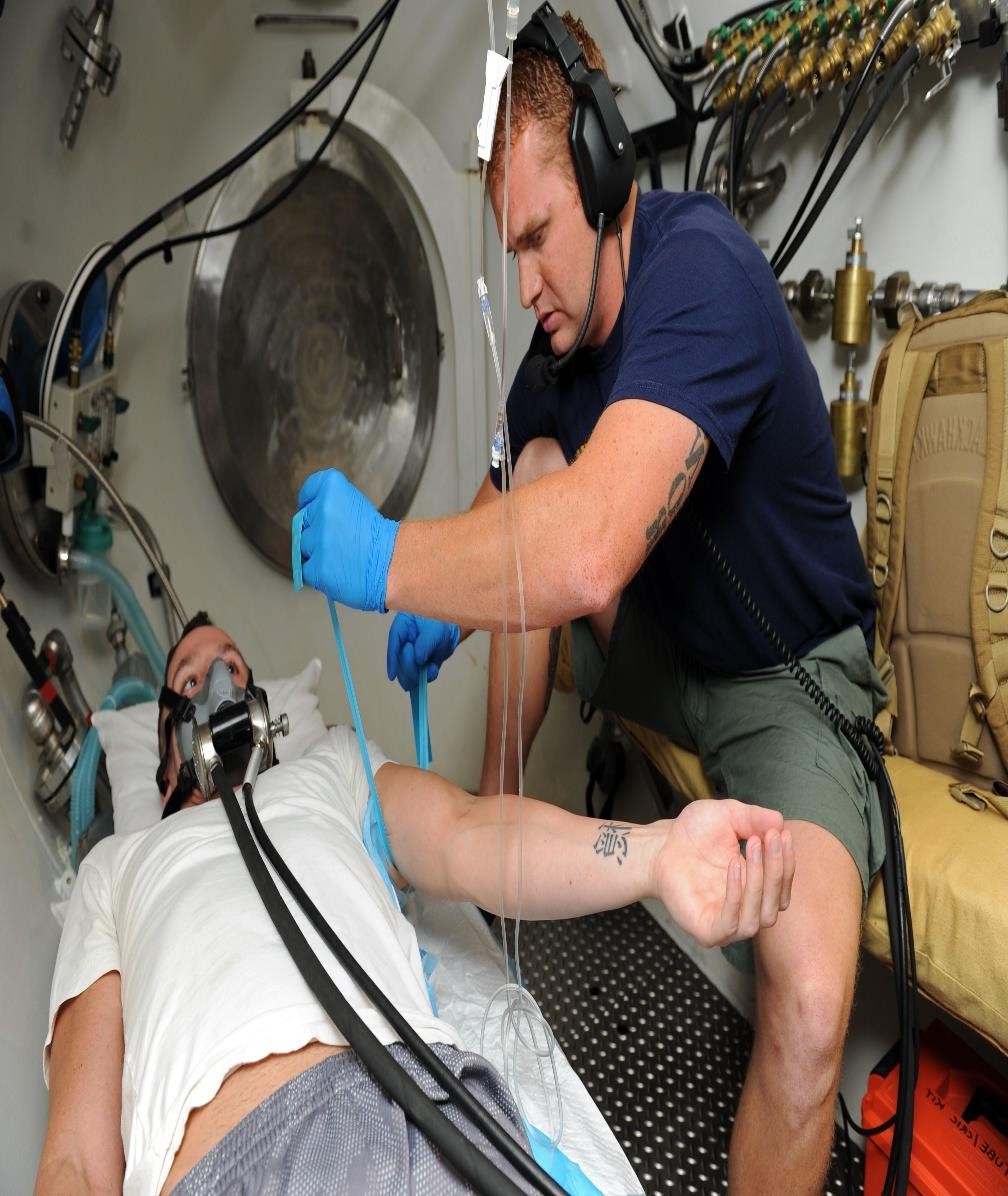 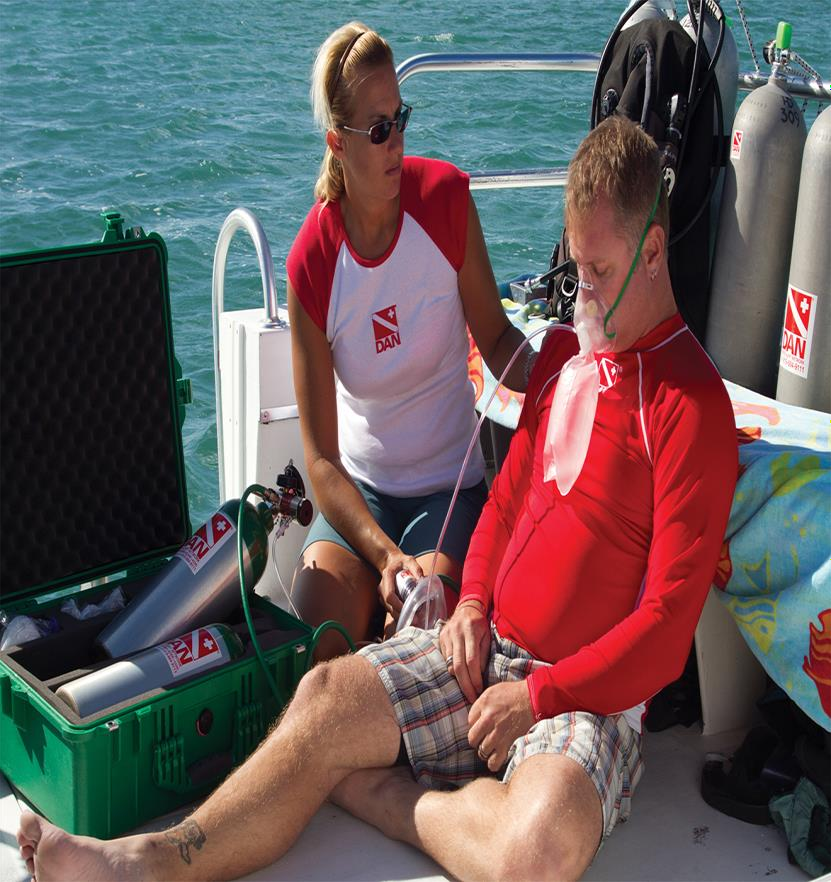 Prof. Ashraf Zaghloul
Decompression sickness
(Caisson's disease)
Inner ear effects:
Inner ear decompression sickness occurs most  common when breathing mixture is used for diving.
Symptoms include: Vertigoدوار, tinnitusطنين الاذن, Hearing loss
These symptoms are similar to inner ear barotrauma of descent  (squeeze) which on the contrary occur during compression and  treatment is the opposite for both conditions (recompression  for inner ear DCS, but not for barotrauma of descent).
هذه الأعراض تشبه الصدمة البارومترية للأذن الداخلية من النسب (الضغط) والتي على العكس من ذلك تحدث أثناء الضغط والعلاج هو العكس لكلتا الحالتين (إعادة الضغط للأذن الداخلية DCS ، ولكن ليس للصدمة البارو من النسب).
Prof. Ashraf Zaghloul
Decompression sickness
(Caisson's disease)
Type III DCS (Chronic dysbaric osteonecrosis):
Chronic dysbaric osteonecrosis (aseptic necrosis)  is a late and chronic complication of exposure to  hyperbaric environment (e.g. caisson workers or  divers) and rarely occur in aviators exposed to  hypobaric environment (barotraumas of ascent).

The lesions develop only in long bones and in  sites where fatty bone marrow is found in mature  adult.
تنخر العظم المزمن عسر الضغط (النخر المعقم) هو أحد المضاعفات المتأخرة والمزمنة للتعرض لبيئة الضغط العالي (مثل عمال القيسون أو الغواصين) ونادرا ما يحدث في الطيارين المعرضين للبيئة تحت الضغط (الصدمات البارو للصعود).
تتطور الآفات فقط في العظام الطويلة وفي المواقع التي يوجد فيها نخاع العظم الدهني في البالغين الناضجين.
Prof. Ashraf Zaghloul
Decompression sickness
(Caisson's disease)
Chronic dysbaric osteonecrosis
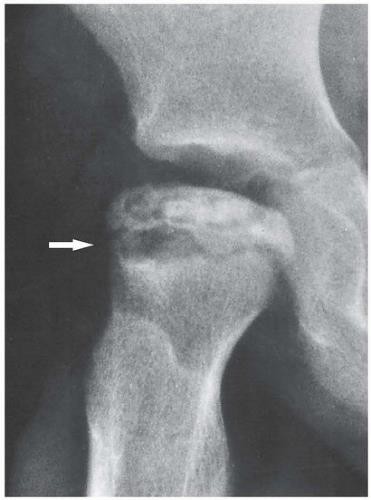 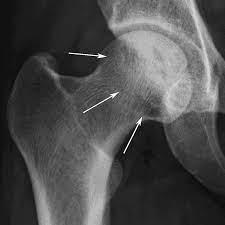 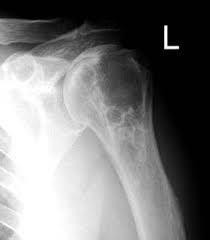 Prof. Ashraf Zaghloul
Decompression sickness
(Caisson's disease)
Treatment DCS cases (and barotrauma of  ascent)
Rapid transport of the patient to a  recompression facility is the single and most  important measure and the probability of  recovery decreases with delay.

Portable one person decompression chamber is  now available for initiation of immediate  treatment.
النقل السريع للمريض إلى مرفق إعادة الضغط هو المقياس الوحيد والأكثر أهمية واحتمال الشفاء يتناقص مع التأخير.
تتوفر الآن غرفة تخفيف الضغط المحمولة لشخص واحد لبدء العلاج الفوري.
Prof. Ashraf Zaghloul
Decompression sickness
(Caisson's disease)
1
The patient is placed in the hyperbaric chamber in an  atmosphere of raised pressure. The pressure is then  reduced at slow rate, with decompression pressures  and schedules determined on the phases of the  duration and pressure exposure of the incident. This  accompanied by alternating 100% O2 & air breathing  or helium O2 mixes.
يتم وضع المريض في غرفة الضغط العالي في جو من الضغط المرتفع. ثم يتم تقليل الضغط بمعدل بطيء ، مع تحديد ضغوط تخفيف الضغط والجداول الزمنية على مراحل المدة والتعرض للضغط للحادث. هذا مصحوبا بالتناوب 100٪ O2 وتنفس الهواء أو مزيج الهيليوم O2.
40
Prof. Ashraf Zaghloul
Decompression sickness
(Caisson's disease)
Decompression chamber
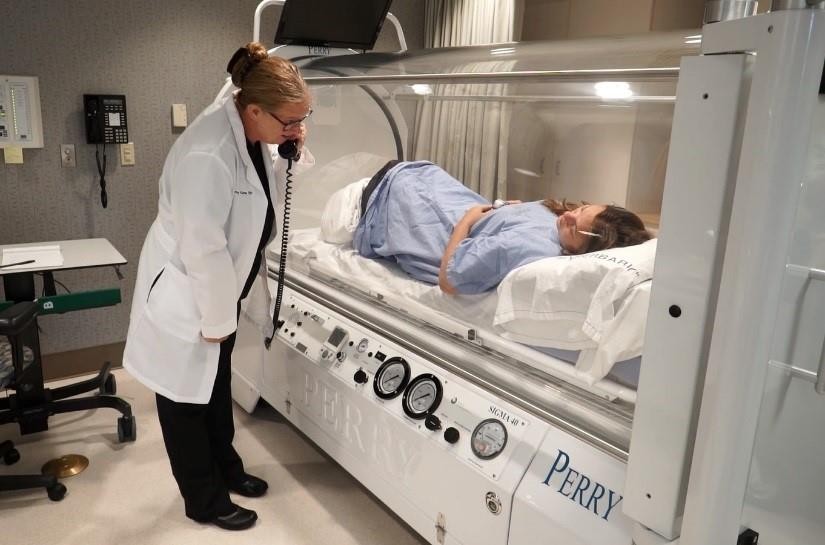 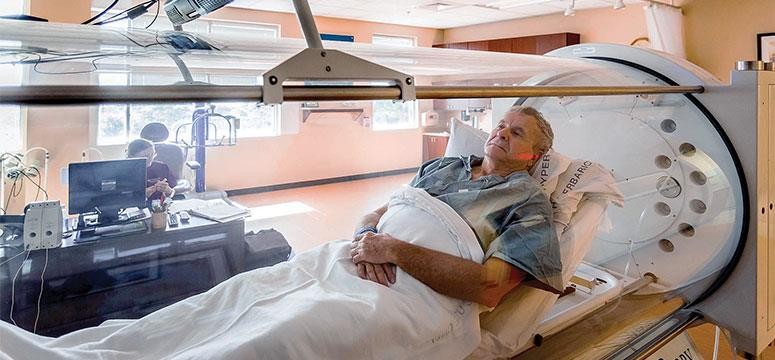 Recompression pressure causes bubbles to become smaller and  breathing pure O2 produces a gradient by which inert gas in bubbles and  tissue can diffuse out of the body and thus shortens the period of  decompression.
يؤدي ضغط إعادة الضغط إلى أن تصبح الفقاعات أصغر حجما وينتج عن التنفس النقي O2 تدرج يمكن من خلاله للغاز الخامل في الفقاعات والأنسجة أن ينتشر خارج الجسم وبالتالي يقصر فترة تخفيف الضغط.
Prof. Ashraf Zaghloul
Decompression sickness
(Caisson's disease)
2
Anti-coagulant	(heparin)	can	be	given	as  necessary and symptomatic treatment.
يمكن إعطاء مضادات التخثر (الهيبارين) حسب الضرورة وعلاج الأعراض.
Prof. Ashraf Zaghloul